Model inter-comparison study for urban scale secondary atmospheric pollutants in Japan
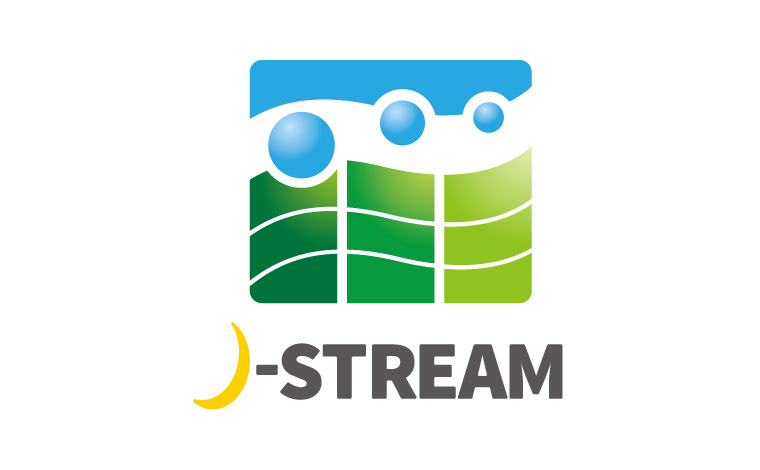 ~ PM2.5 and its major components ~
Yamaji, K.1, Chatani, S.2, Kitayama, K.2, Itahashi, S.3, Saito, M.4, Takigawa, M.5, Morikawa, T.6, Kanda, I.7, Miya, Y.8, Komatsu, H.9, Sakurai, T.10, Morino, Y.2,  
Shimadera, H.11, Uranishi, K.11, Fujiwara, Y.12, Hayami, H.3
1Kobe University, Kobe, Hyogo 658-0022, Japan
2National Institute for Environmental Studies, Tsukuba, Ibaraki 305-8506, Japan
3Central Research Institute of Electric Power Industry, Abiko, Chiba 270-1194, Japan
4Ehime University, Matsuyama, Ehime 790-8566, Japan
5Japan Agency for Marine-Earth Science and Technology, Yokohama, Kanagawa 236-0001, Japan
6Japan Automobile Research Institute, Tsukuba, Ibaraki 305-0822, Japan
7Japan Meteorological Corporation, Osaka, Osaka 556-0021, Japan
8Japan Weather Association, Toshima, Tokyo 170-6055, Japan
9Kanagawa Environmental Research Center, Hiratsuka, Kanagawa 254-0014, Japan
10Meisei University, Hino, Tokyo 191-8506, Japan
11Osaka University, Suita, Osaka 565-0871, Japan
12Suuri-Keikaku, Chiyoda, Tokyo 101-0003, Japan
the 17th Annual CMAS Conference
22-24, Oct 2018, the Friday Center, UNC-Chapel Hill
[Speaker Notes: A title of my talk today is “Inter-comparison of model performance for PM2.5 and its components over Japan in J-STREAM”.]
Acknowledge
This research was supported by the Environment Research and Technology Development Fund (5-1601) of the Environmental Restoration and Conservation Agency.
Collaborators are
Li, J.(IAP/CAS), Sudo, K.(Nagoya Univ.), Yumimoto K.(Kyusyu Univ.), Kajino, M.(MRI), Sugata, S.(NIES), Nagashima, T.(NIES), Inoue, K.(AIST), Hara, M.(Saitama pref.), Okumura, T.(Osaka pref.), Sasaki, K.(JWA), Watanabe, S. (JWA), Nishizawa, T.(SURI), Yoshida, F.(SURI), Ogata, K.(SURI), Koike, K.(Idea), Satake, S.(JNUS)
J-STREAM
An inter-comparison study of regional AQ models for O3 and PM2.5, J-STREAM (Japan’s study for reference air quality modeling) has been started from 2016

Targets of this study
phase I 
 O3, PM2.5 and components of PM2.5 in each season
 Every two weeks of each season from 2013win to 2014win
    *observed ambient concentrations of PM2.5 components are available

phase II 
 High concentrations of O3, PM2.5 and components of PM2.5
 2016win, 2017spr, 2017sum

phase III 
 Sensitivity analysis for source apportionments

Goals of this study
Suggesting better model settings with high performance  
Showing the uncertainty level of these model settings
[Speaker Notes: An inter-comparison study of regional air quality models for O3 and PM2.5, J-STREAM (Japan’s study for reference air quality modeling) has been started from 2016. This project is 3 years project.

Targets of J-stream are, 
 O3, PM2.5 and components of PM2.5

firstly, to evaluate model performances(reproducibility) of O3, PM2.5 and components of PM2.5, and in second(secondary), these high concentrations, and finally, sensitivity analysis for source apportionments by all participant models.]
Base case model setting (WRF/CMAQ)
Base case emissions
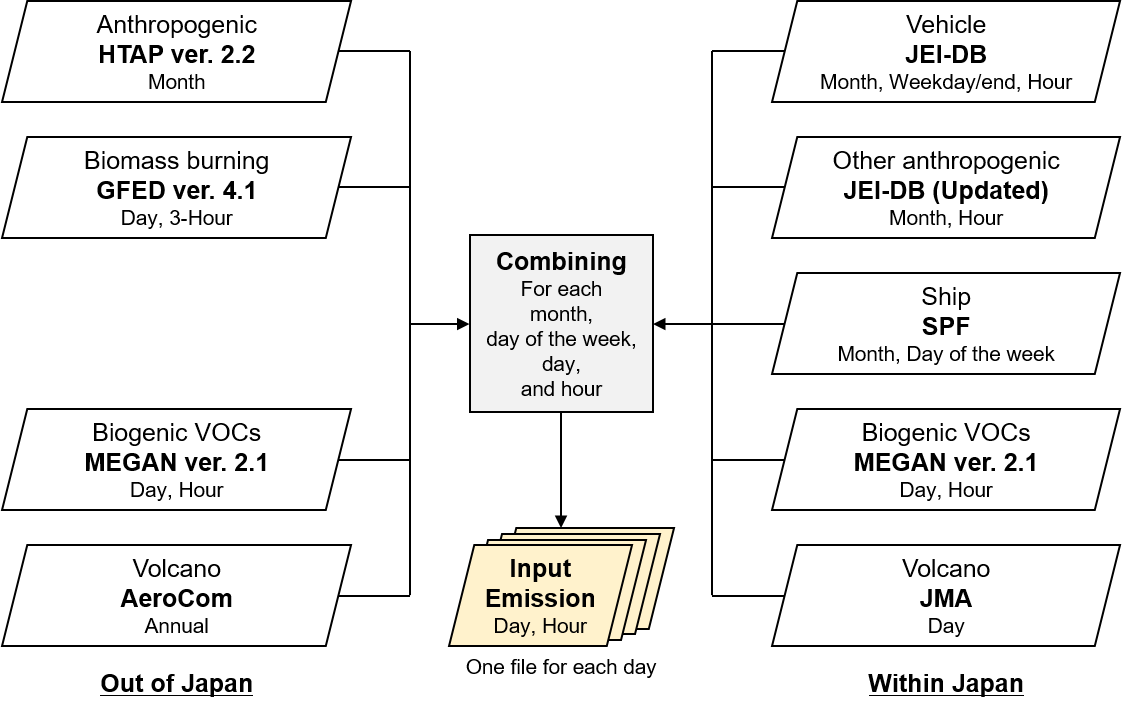 Asian Emission
Japanese Emission
Input emissions were provided for all participants.
Most participants used this emissions.
from Chatani et al., Atmosphere, 2018
Common model domains for J-stream
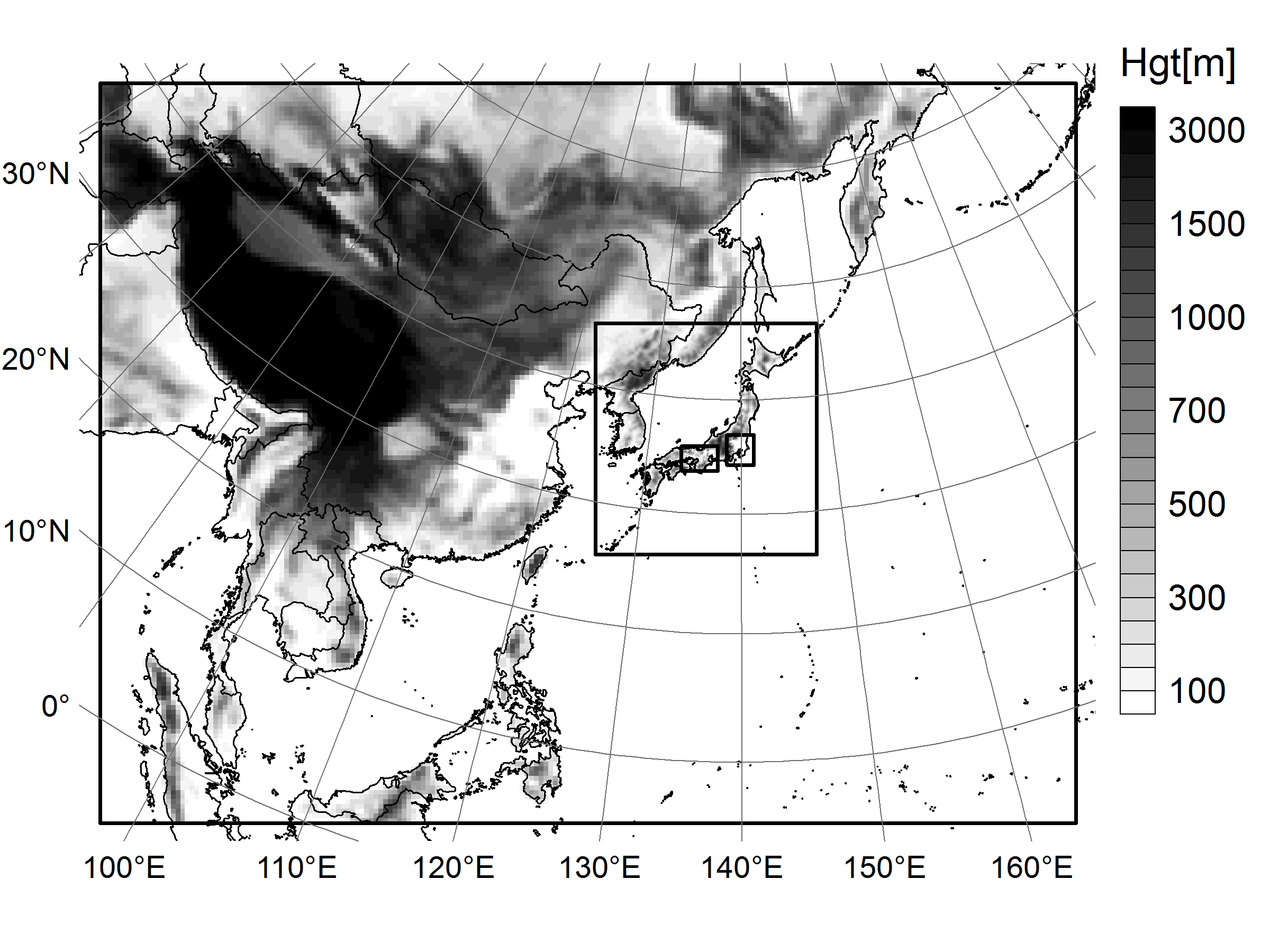 D1
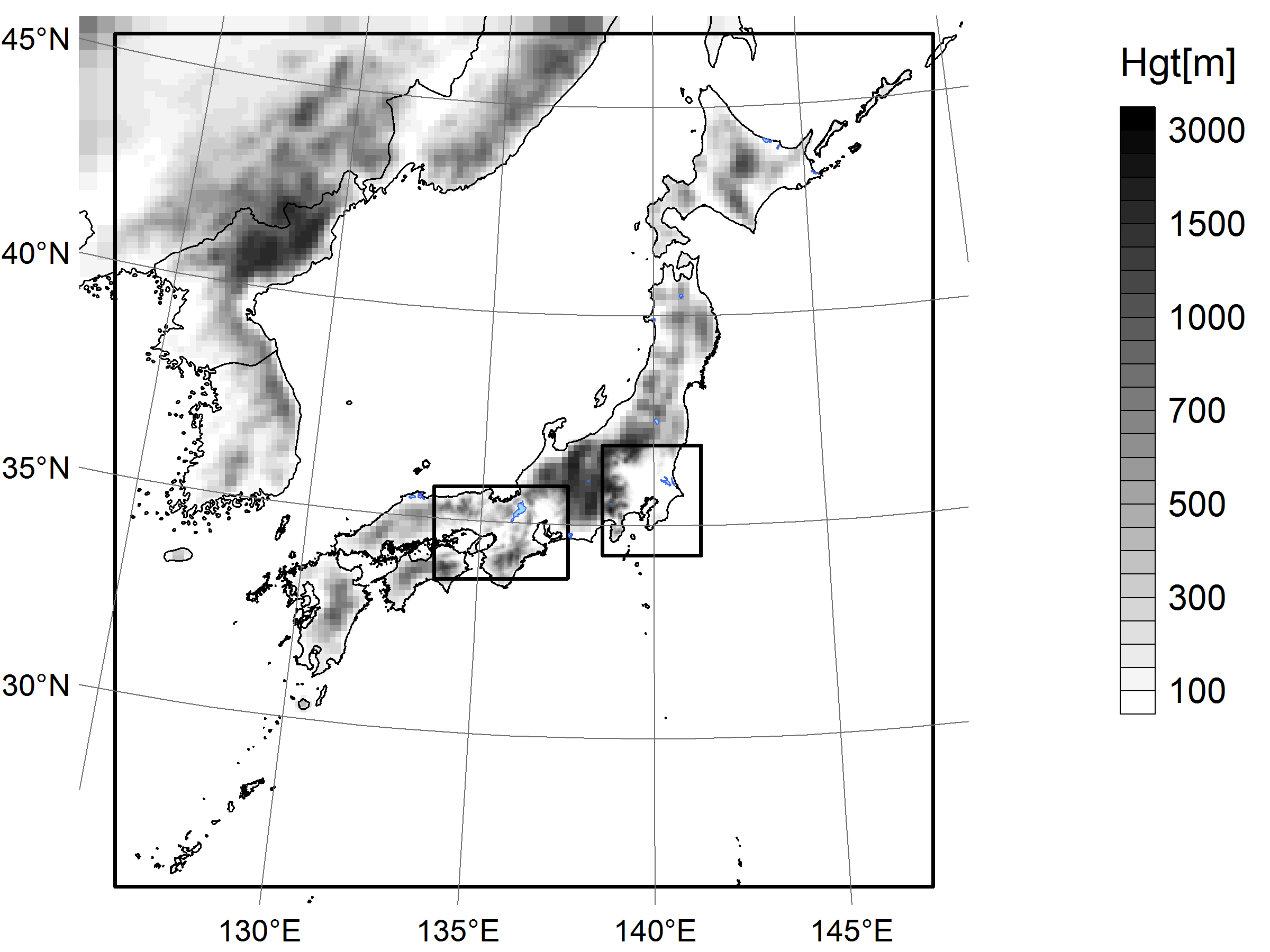 D2
D2
D3
D4
Δ=45km
Δ=15km
207x157x30 grids
141x147x30 grids
Target domains to evaluate, D3 and D4 with 5km resolution
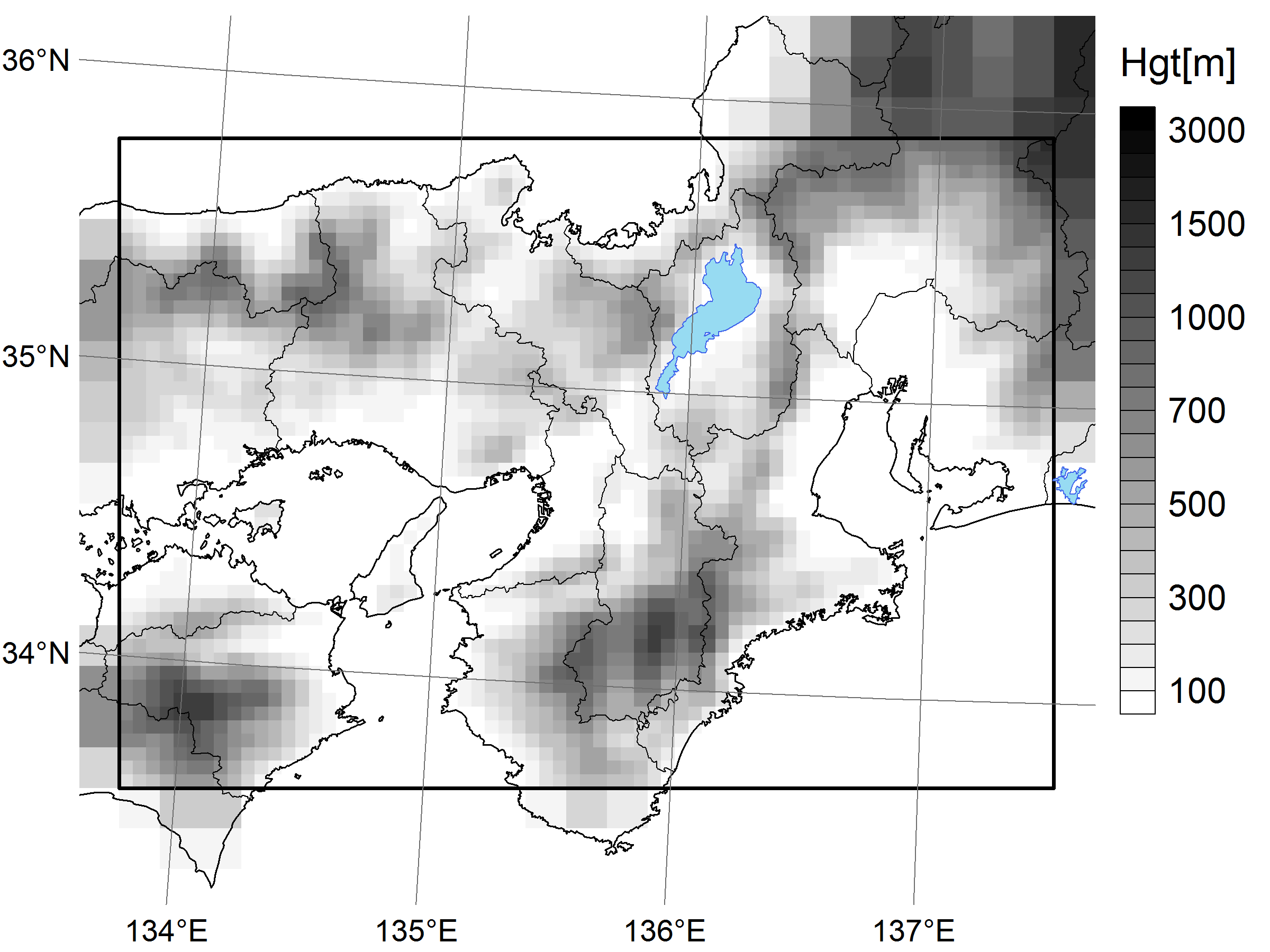 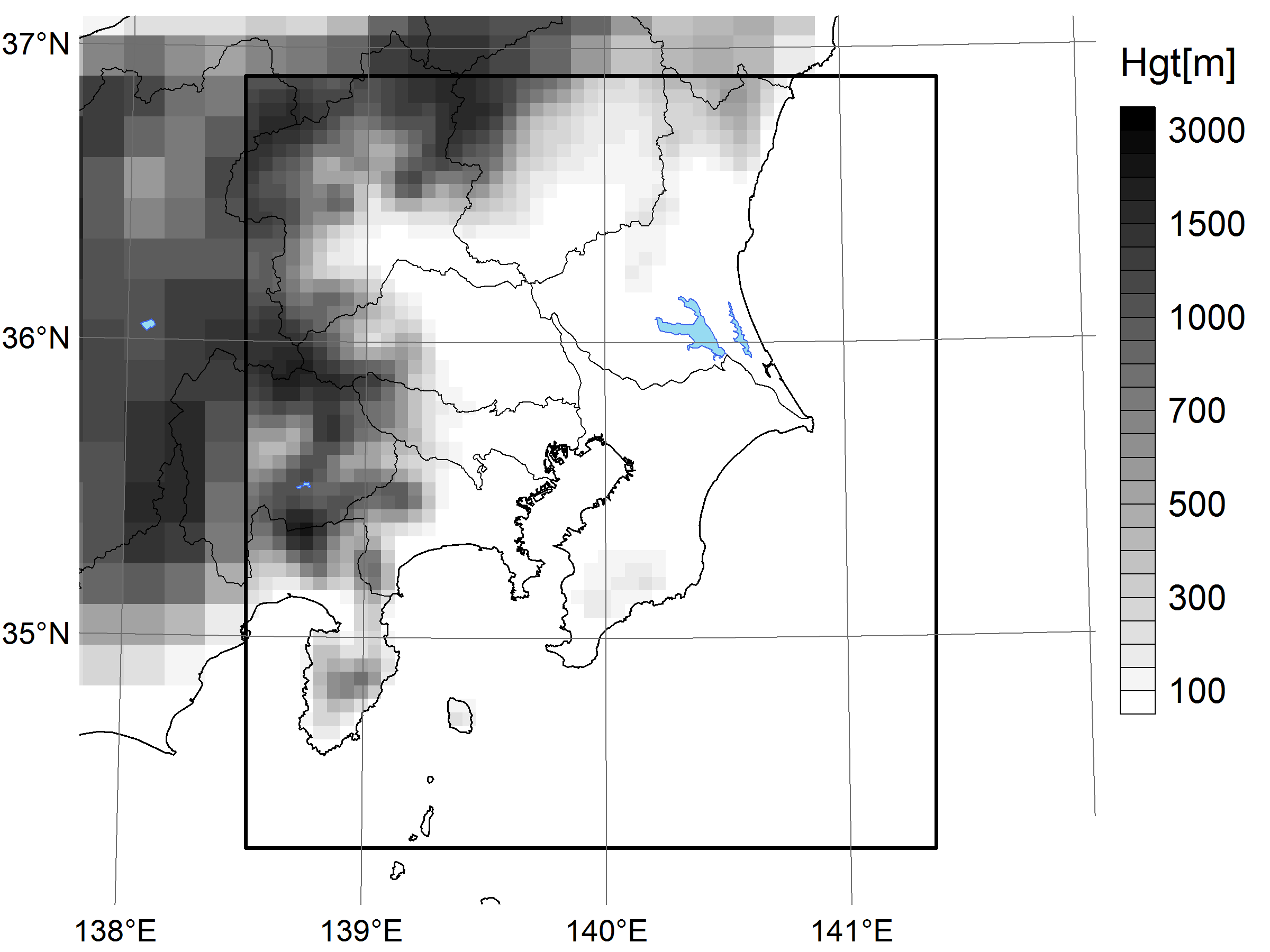 D4
D3
Δ=5km
Δ=5km
69x48x30 grids
51x57x30 grids
TOKYO
OSAKA-NAGOYA
[Speaker Notes: These panels show common model domains in J-stream]
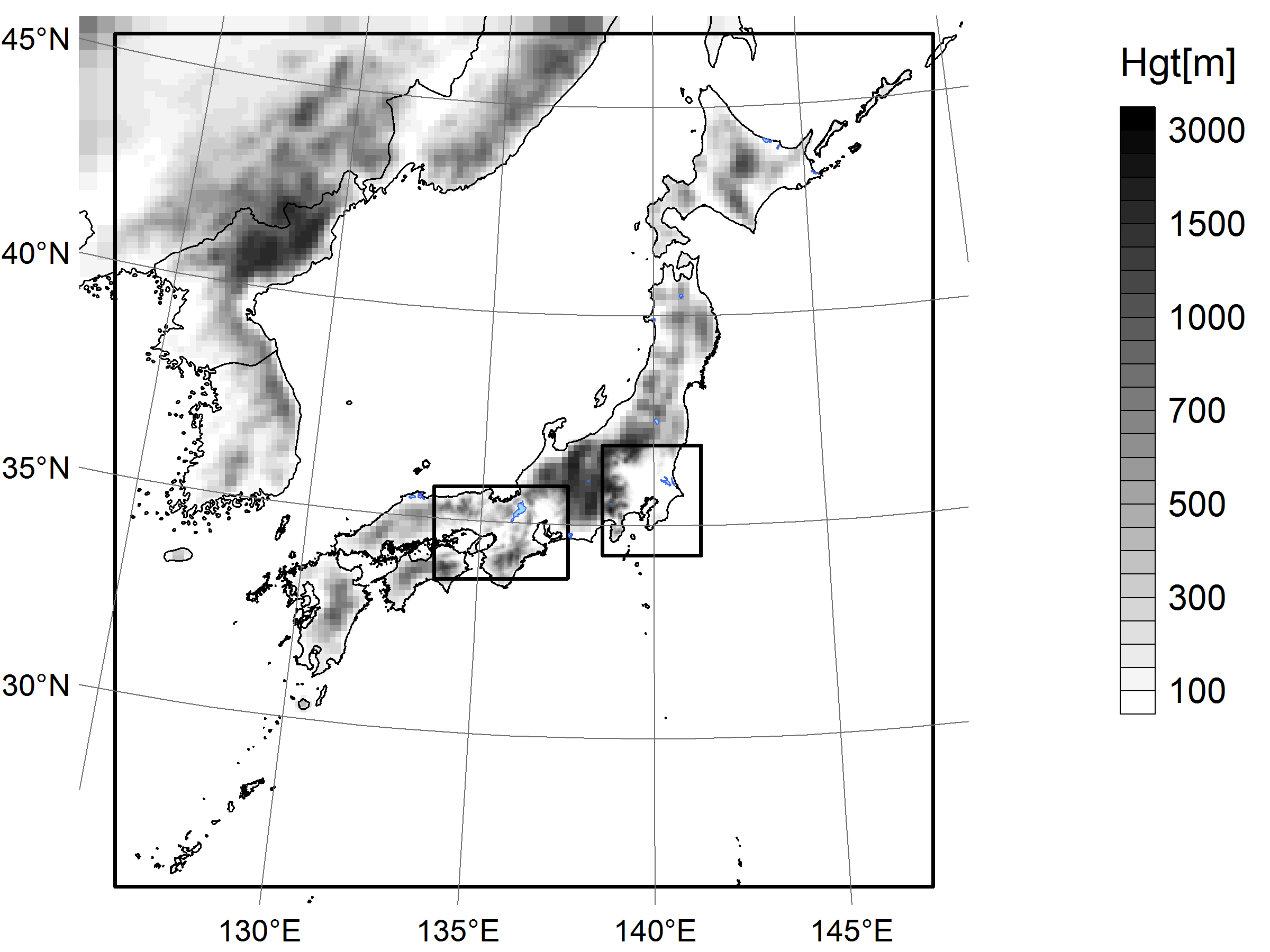 D2
Observation sites for evaluating
D4
D3
Model results were compered with observations at the Japan ambient air pollution monitoring stations for every 2 week in each season.
Δ=15km
141x147x30 grids
OSAKA-NAGOYA Area
TOKYO Area
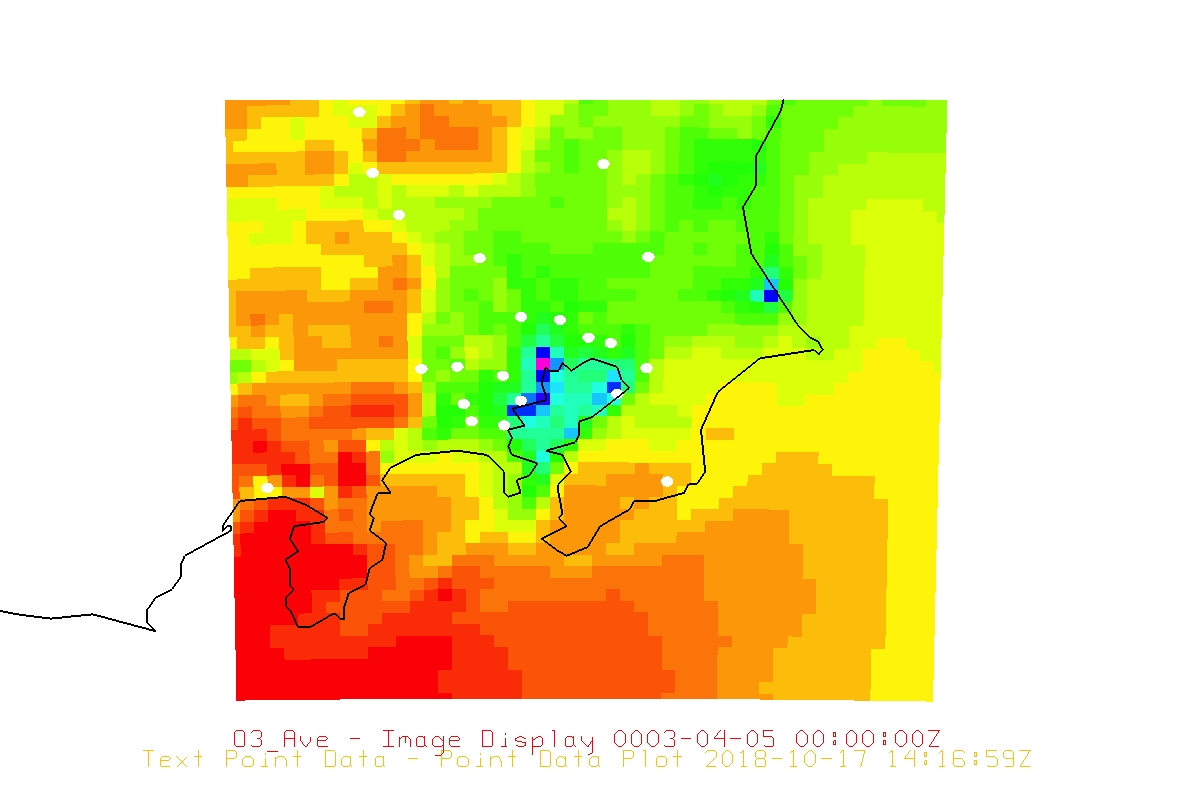 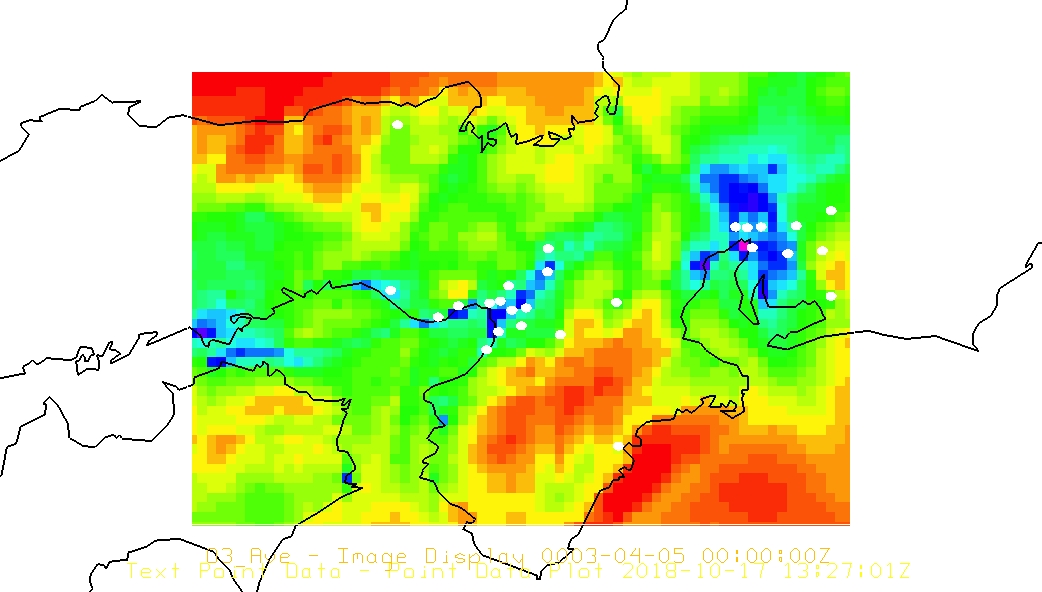 D3
D4
Japan ambient air pollution monitoring stations(○) in D3(24 stations), and D4(26 stations)
Participant model list (Phase I)
CMAQ(29)
[Speaker Notes: Most participant models are CMAQ. But each mechanism and setting of CMAQ is different each other.]
Participant model list (Phase I)
CMAQ(29)
CAMx
WRF-Chem
29 CMAQ, 1 CAMx, 3 WRF-cham joined in J-stream Phase I.
Several kinds of different model versions and settings were used in some model, ex. CMAQ.
A few model did not use provided Emis., Met, and Boundary.
[Speaker Notes: Most participant models are CMAQ. But each mechanism and setting of CMAQ is different each other.]
From phase I results 

Model performances of  PM2.5 and components of PM2.5
in every two weeks of each season
    *observed ambient concentrations of PM2.5 components are available
Results
2 weeks averaged PM2.5 in winter 2014
CQ502
CQ510
CQ520
OBS
CQ471
CQ501
CX
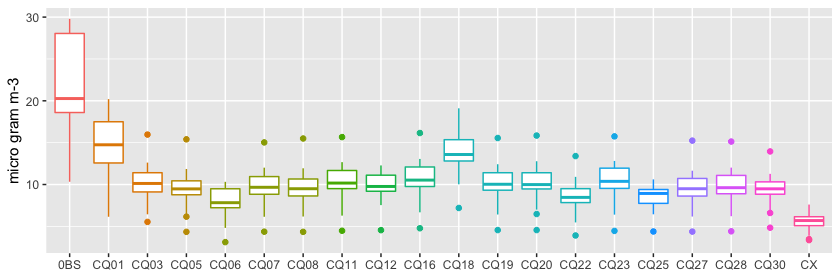 D4(TOKYO Area)
Total PM2.5
OBS
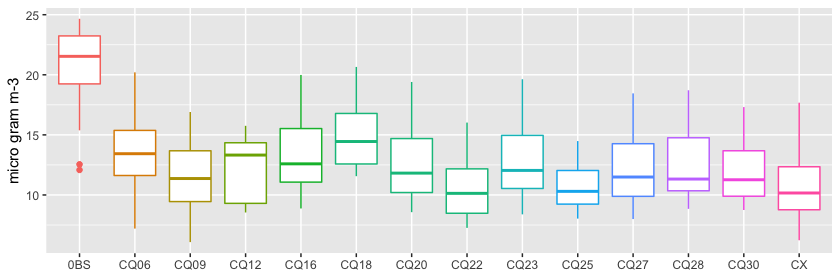 D3(OSAKA-NAGOYA Area)
Total PM2.5
OBS
CQ502
CQ520
CX
CQ501
CQ510
[Speaker Notes: These panels show 2 weeks averaged concentrations of total PM2.5, sulfate, Nitrate, OA by model and participant model at Kansai in summer .
WRF-chem produced more PM2.5 compering to CMAQ and CAMx,
but, WRF-chem tended to overestimate observed PM2.5.]
Results
2 weeks averaged PM2.5 in winter 2014
CQ520
OBS
CQ471
CQ501
CQ502
CQ510
CX
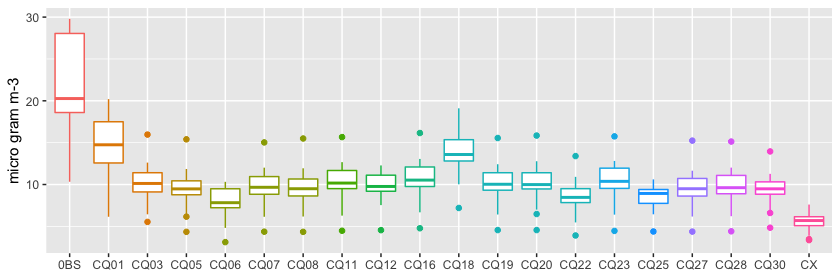 D4(TOKYO Area)
As for 2 weeks averaged  PM2.5,  all model underestimated PM2.5 in winter with a little difference between models. One half of obs.
D3(OSAKA area) showed better performance than D4(Tokyo area).
These tendencies found in the other seasons.
CAMx
Total PM2.5
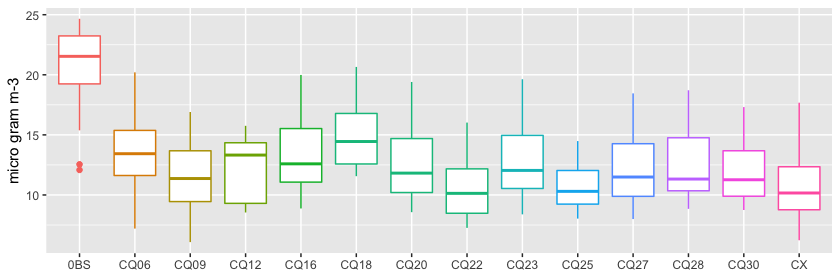 D3(OSAKA-NAGOYA Area)
Total PM2.5
[Speaker Notes: These panels show 2 weeks averaged concentrations of total PM2.5, sulfate, Nitrate, OA by model and participant model at Kansai in summer .
WRF-chem produced more PM2.5 compering to CMAQ and CAMx,
but, WRF-chem tended to overestimate observed PM2.5.]
Results
2 weeks averaged PM2.5 in winter 2014
CQ520
OBS
CQ471
CQ501
CQ502
CQ510
CX
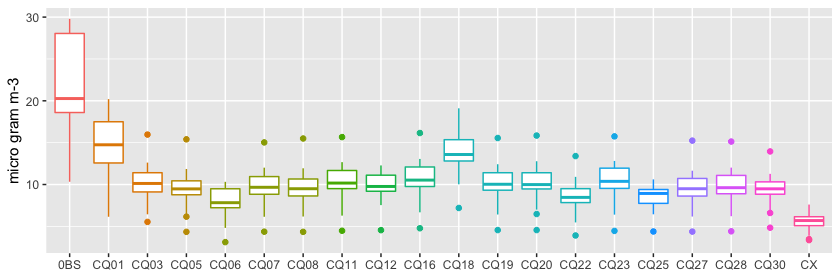 D4(TOKYO Area)
The other Emis. and Boundary, or Met. were used in CMAQ
These results showed large difference from base setting.
Magnitude of this difference was lager than differences in aerosol mechanism or/and version of CMAQ.
Total PM2.5
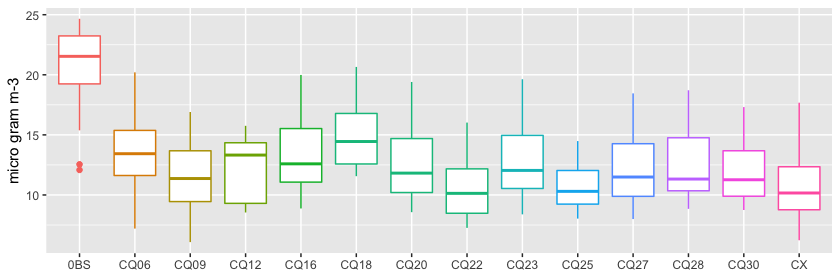 D3(OSAKA-NAGOYA Area)
Total PM2.5
*No total PM2.5 of WRF-chem was submitted for winter.
[Speaker Notes: These panels show 2 weeks averaged concentrations of total PM2.5, sulfate, Nitrate, OA by model and participant model at Kansai in summer .
WRF-chem produced more PM2.5 compering to CMAQ and CAMx,
but, WRF-chem tended to overestimate observed PM2.5.]
Results
2 weeks averaged PM2.5 in summer 2013
OBS
CQ471
CQ501
CQ502
CQ510
CQ520
CX
WC
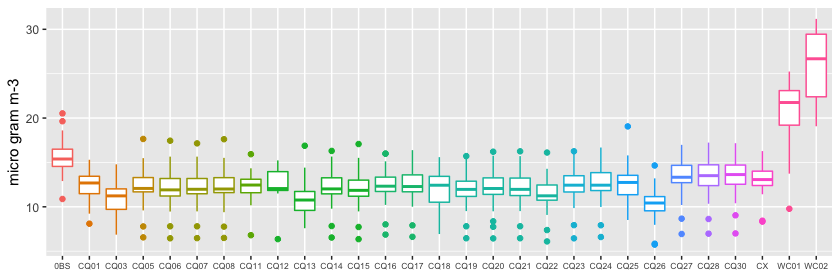 D4(TOKYO Area)
WRF-chem  were much larger than obs. and the other models
Total PM2.5
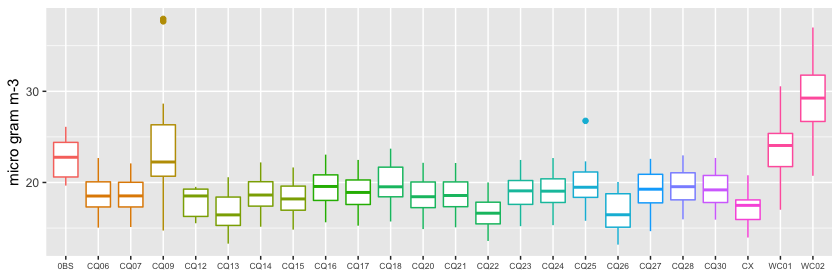 D3(OSAKA-NAGOYA Area)
Total PM2.5
[Speaker Notes: This show summer time PM2.5

These panels show 2 weeks averaged concentrations of total PM2.5, sulfate, Nitrate, OA by model and participant model at Kansai in summer .
WRF-chem produced more PM2.5 compering to CMAQ and CAMx,
but, WRF-chem tended to overestimate observed PM2.5.]
Results
2 weeks averaged PM2.5(EC) in winter 2014
CQ520
OBS
CQ471
CQ501
CQ502
CQ510
WC
CX
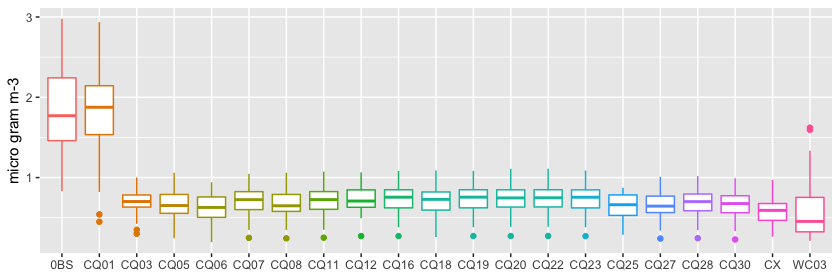 D4(TOKYO Area)
Most models are much lower than obs. 
	Less than one half of obs.
These tendencies found in the other seasons.
WRF-chem
PM2.5(EC)
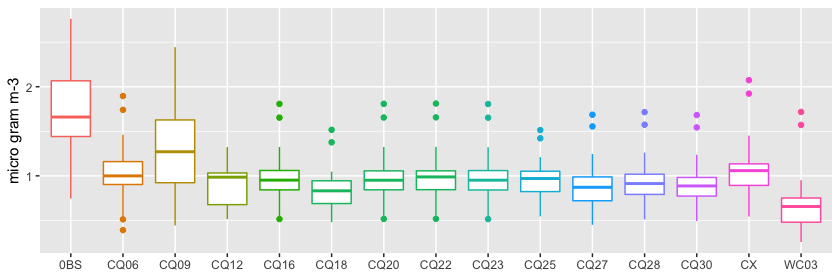 D3(OSAKA-NAGOYA Area)
PM2.5(EC)
[Speaker Notes: These panels show 2 weeks averaged concentrations of total PM2.5, sulfate, Nitrate, OA by model and participant model at Kansai in summer .
WRF-chem produced more PM2.5 compering to CMAQ and CAMx,
but, WRF-chem tended to overestimate observed PM2.5.]
Results
2 weeks averaged PM2.5(EC) in winter 2014
CQ520
OBS
CQ471
CQ501
CQ502
CQ510
WC
CX
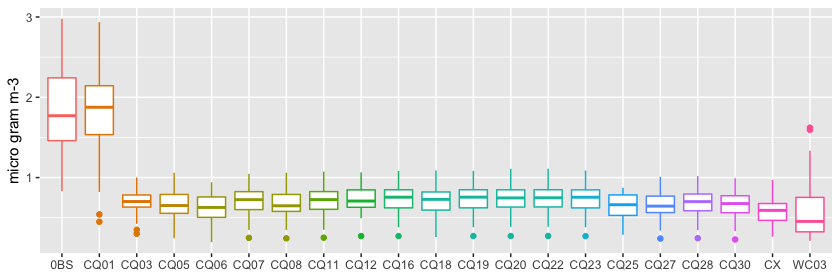 D4(TOKYO Area)
One model*  can capture EC concentration.
* with different emissions, higher emission
PM2.5(EC)
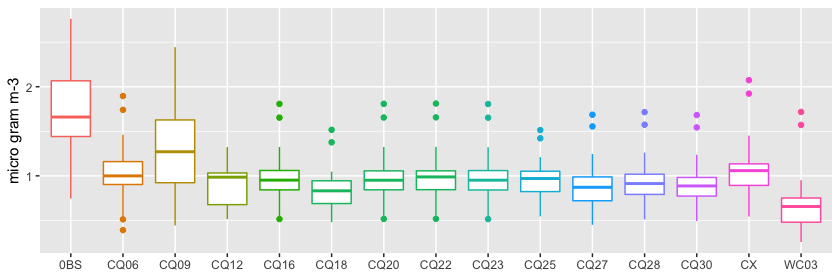 D3(OSAKA-NAGOYA Area)
One model with different Emis.(higher emission) and Met., showed better.
PM2.5(EC)
[Speaker Notes: These panels show 2 weeks averaged concentrations of total PM2.5, sulfate, Nitrate, OA by model and participant model at Kansai in summer .
WRF-chem produced more PM2.5 compering to CMAQ and CAMx,
but, WRF-chem tended to overestimate observed PM2.5.]
Results
2 weeks averaged PM2.5(OC) in winter 2014
CQ520
OBS
CQ471
CQ501
CQ502
CQ510
WC
CX
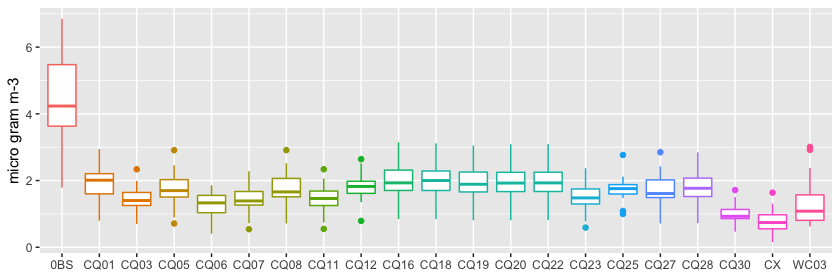 D4(TOKYO Area)
Most models were much lower than obs. Less than one half of obs.
PM2.5(OC)
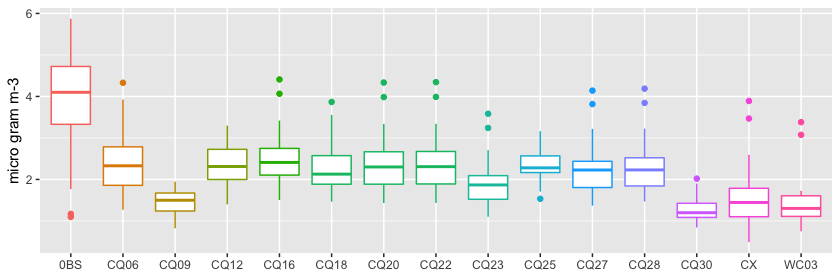 D3(OSAKA-NAGOYA Area)
One model (better performance for EC) showed lower OC.
PM2.5(OC)
[Speaker Notes: These panels show 2 weeks averaged concentrations of total PM2.5, sulfate, Nitrate, OA by model and participant model at Kansai in summer .
WRF-chem produced more PM2.5 compering to CMAQ and CAMx,
but, WRF-chem tended to overestimate observed PM2.5.]
Results
2 weeks averaged PM2.5(OC) in summer 2013
OBS
CQ471
CQ501
CQ502
CQ510
CQ520
CX
WC
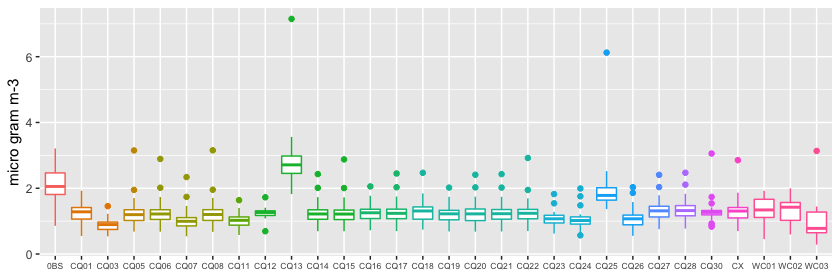 D4(TOKYO Area)
CMAQ with VBS showed good performance for summer time OC.
Emis
PM2.5(OC)
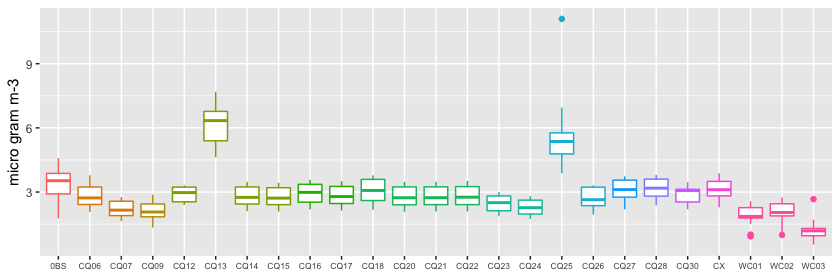 D3(OSAKA-NAGOYA Area)
Emis
PM2.5(OC)
[Speaker Notes: As for summertime organic carbon,

These panels show 2 weeks averaged concentrations of total PM2.5, sulfate, Nitrate, OA by model and participant model at Kansai in summer .
WRF-chem produced more PM2.5 compering to CMAQ and CAMx,
but, WRF-chem tended to overestimate observed PM2.5.]
Results
2 weeks averaged PM2.5(NO3) in winter 2014
OBS
CQ471
CQ501
CQ502
CQ510
CQ520
CX
WC
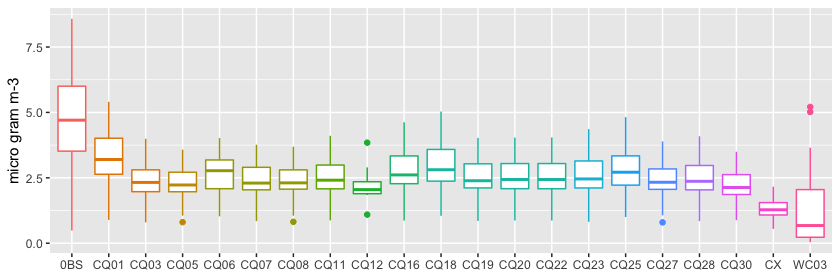 D4(TOKYO Area)
Most models are much lower than obs. at  Tokyo area.
In Osaka area, models showed better performance.
WRF-chem
PM2.5(NO3)
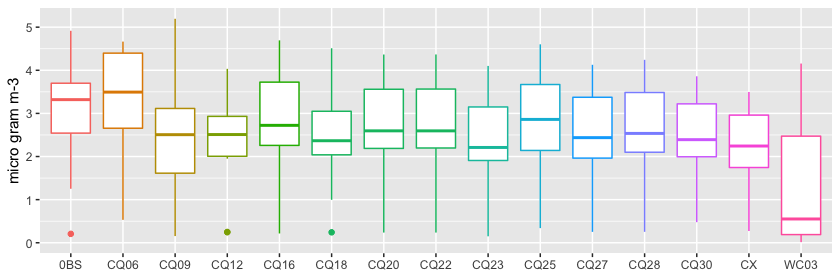 D3(OSAKA-NAGOYA Area)
PM2.5(NO3)
[Speaker Notes: These panels show 2 weeks averaged concentrations of total PM2.5, sulfate, Nitrate, OA by model and participant model at Kansai in summer .
WRF-chem produced more PM2.5 compering to CMAQ and CAMx,
but, WRF-chem tended to overestimate observed PM2.5.]
Results
2 weeks averaged PM2.5(NO3) in summer 2013
OBS
CQ471
CQ501
CQ502
CQ510
CQ520
CX
WC
D4(TOKYO Area)
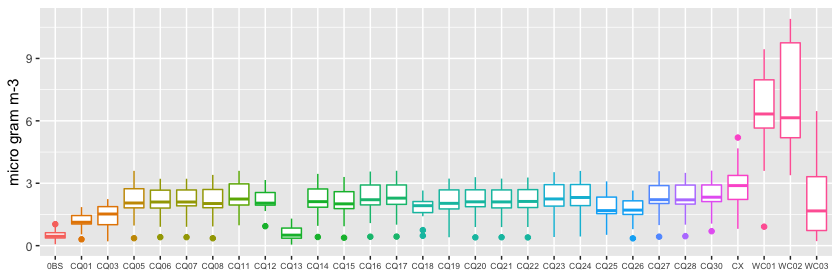 Most models are much larger than obs in warmer seasons, although  underestimate in winter
PM2.5(NO3)
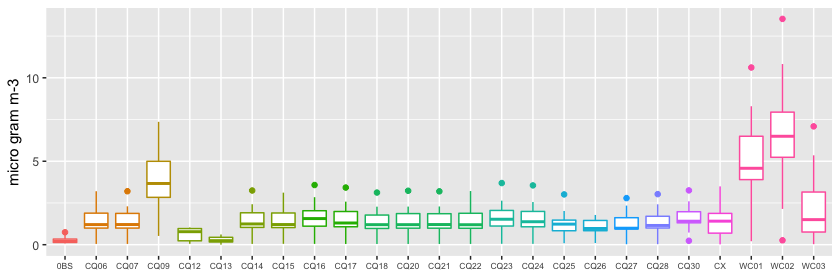 D3(OSAKA-NAGOYA Area)
As for WRF-chem, large differences were found in different model settings.
PM2.5(NO3)
[Speaker Notes: These panels show 2 weeks averaged concentrations of total PM2.5, sulfate, Nitrate, OA by model and participant model at Kansai in summer .
WRF-chem produced more PM2.5 compering to CMAQ and CAMx,
but, WRF-chem tended to overestimate observed PM2.5.]
Results
2 weeks averaged PM2.5(SO4) in winter 2014
OBS
CQ471
CQ501
CQ502
CQ510
CQ520
CX
WC
D4(TOKYO Area)
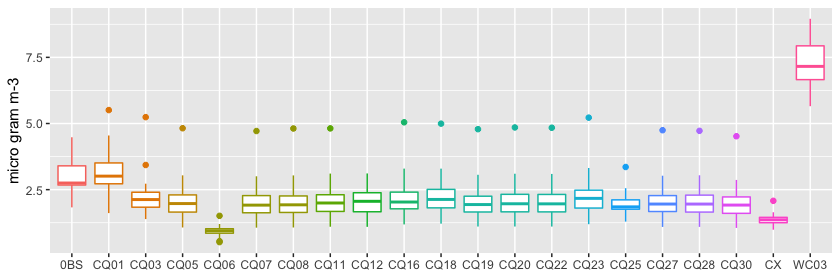 CMAQ and CAMx showed a little underestimations.
WRF-chem were much larger (three times) than obs.
WRW-chem
PM2.5(SO4)
CAMx
D3(OSAKA-NAGOYA Area)
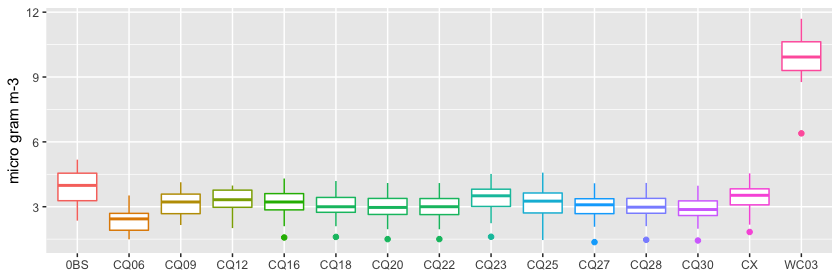 One model* captured SO4 concentration.
* with different emissions, higher emission
PM2.5(SO4)
[Speaker Notes: These panels show 2 weeks averaged concentrations of total PM2.5, sulfate, Nitrate, OA by model and participant model at Kansai in summer .
WRF-chem produced more PM2.5 compering to CMAQ and CAMx,
but, WRF-chem tended to overestimate observed PM2.5.]
Results
2 weeks averaged PM2.5(SO4) in spring 2013
OBS
CQ471
CQ501
CQ502
CQ510
CQ520
CX
WC
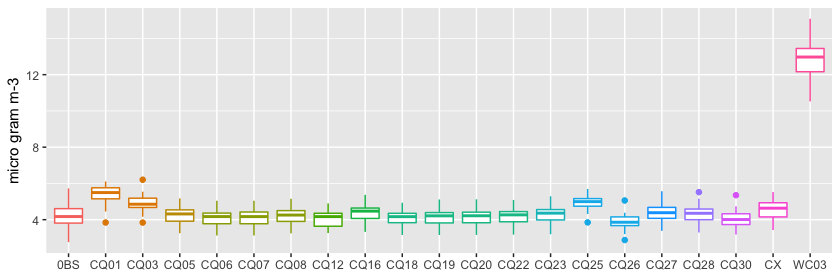 D4(TOKYO Area)
CMAQ and CAMx were same level(D4, Tokyo) or larger (D4, Osaka)than obs. in spring
PM2.5(SO4)
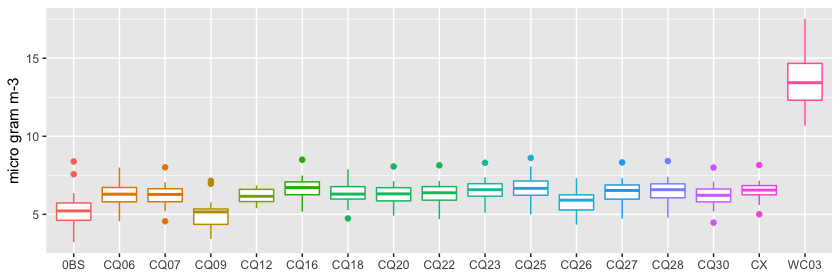 D3(OSAKA-NAGOYA Area)
PM2.5(SO4)
[Speaker Notes: These panels show 2 weeks averaged concentrations of total PM2.5, sulfate, Nitrate, OA by model and participant model at Kansai in summer .
WRF-chem produced more PM2.5 compering to CMAQ and CAMx,
but, WRF-chem tended to overestimate observed PM2.5.]
Results
2 weeks averaged PM2.5(NH4) in winter 2014
OBS
CQ471
CQ501
CQ502
CQ510
CQ520
CX
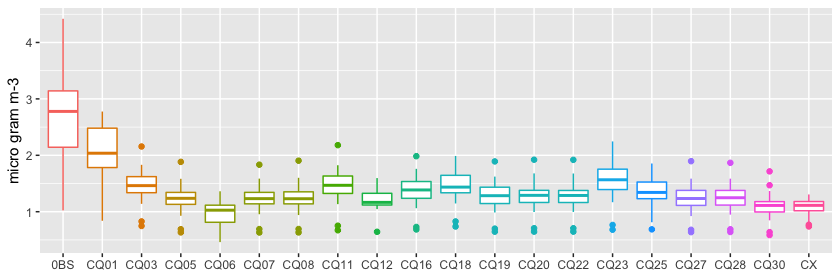 D4(TOKYO Area)
Most models are much lower than obs. Less than one half of observation.
These tendencies found in the other seasons.
PM2.5(NH4)
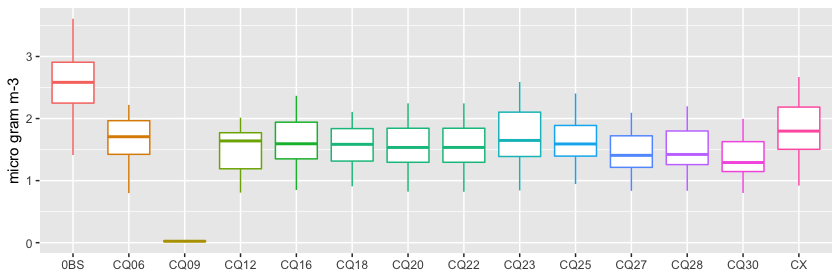 D3(OSAKA-NAGOYA Area)
PM2.5(NH4)
[Speaker Notes: These panels show 2 weeks averaged concentrations of total PM2.5, sulfate, Nitrate, OA by model and participant model at Kansai in summer .
WRF-chem produced more PM2.5 compering to CMAQ and CAMx,
but, WRF-chem tended to overestimate observed PM2.5.]
Summary
CMAQ and CAMx tended to underestimate observed PM2.5
Differences in particulate concentrations due to differences in the CMAQ mechanisms(version) was a little for 2 weeks averaged values compared to differences due to differences in input data for CCTM
WRF-chem tended to overestimate
CMAQ vs WRF-chem
Discussion
Comparison of meteorology between WRF/CMAQ(common data) and WRF-chem
①Common data for J-stream
②WRF-chem
mp_physics:Lin （2）
cu_physics:Grell-3（5）
mp_physics:　WSM5（4）
cu_physics:Kain-Fritsch（1）
> Lin+Grell3
> WSM5+KF
Precipitations（summer）
Precipitation（summer）
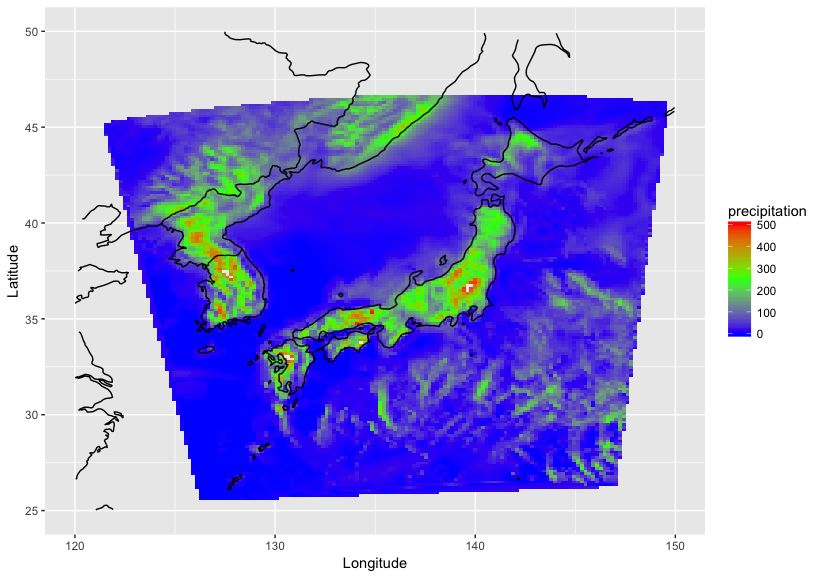 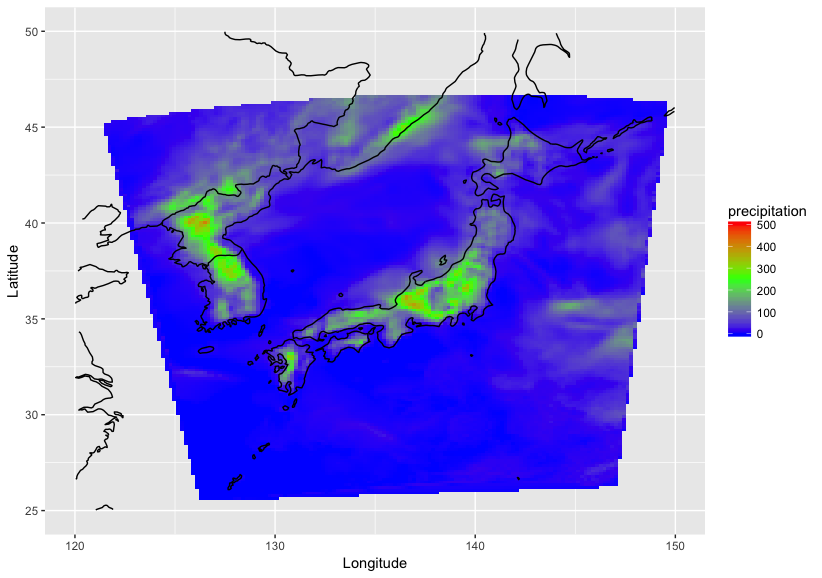 D2
Lin+Grell3
WSM5+KF
D2
[Speaker Notes: Here show the difference between WRF/CMAQ and WRF-chem.
We can find that both model settings for meteorology  made a big differences in  meteorology especially precipitations]
Results
PM2.5 by CMAQ  using WRF calculations
①CMAQ PM2.5 using WRF 
	with WSM5+KF
②CMAQ PM2.5 using WRF
	with Lin and Grell-3
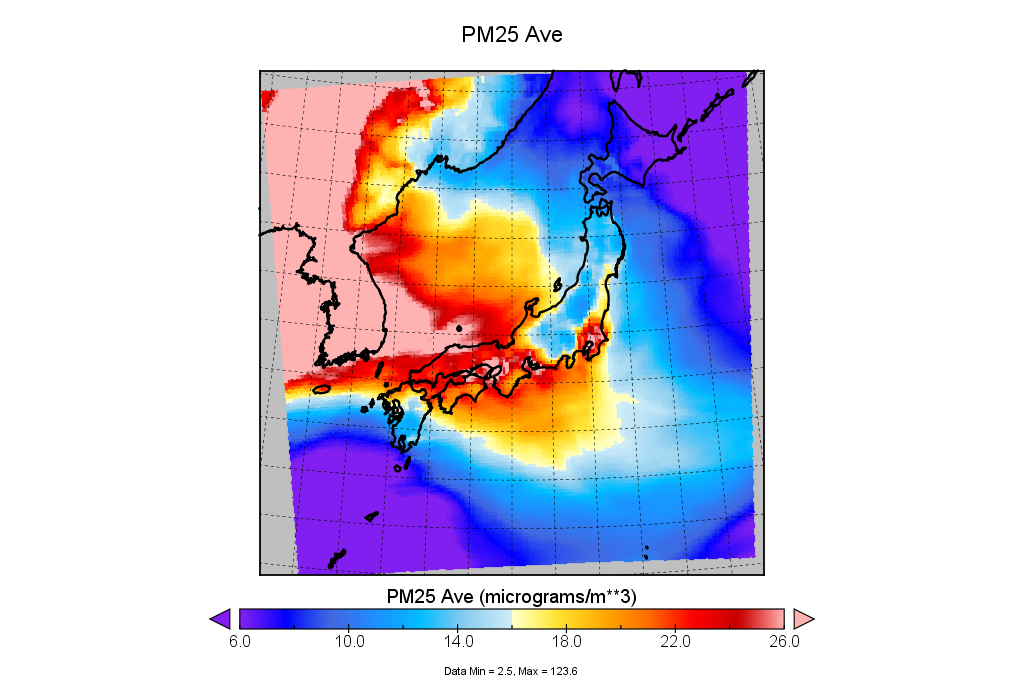 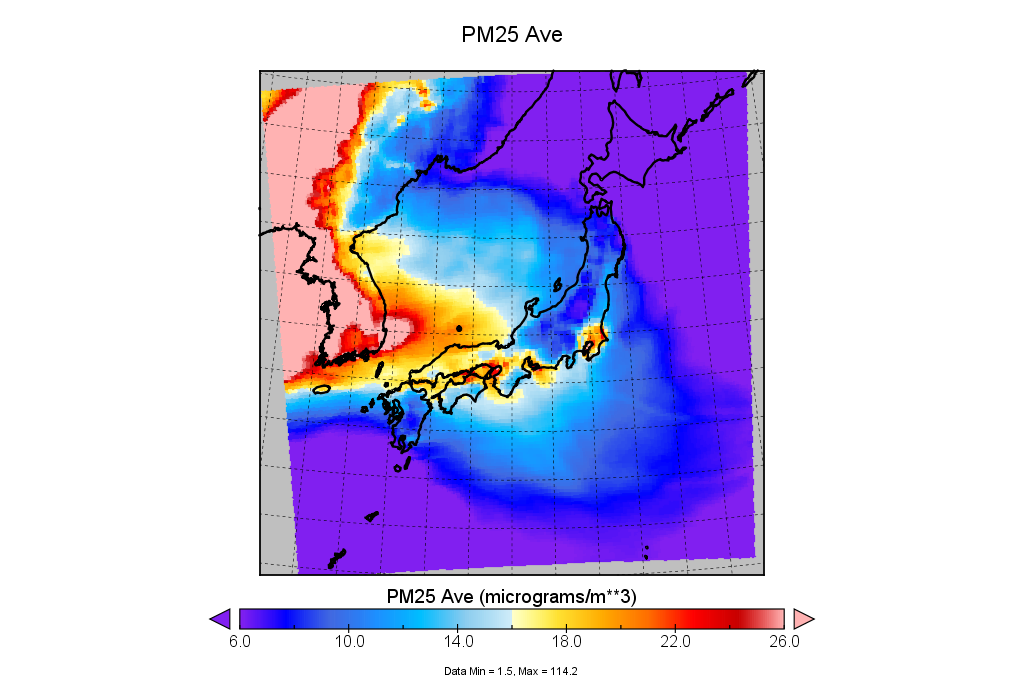 D2
D2
[Speaker Notes: These panels show summer time surface PM2.5 concentrations based on these two types of WRF simulations.
① is using J-stream common setting and ② is using a WRF-chem setting in J-stream]